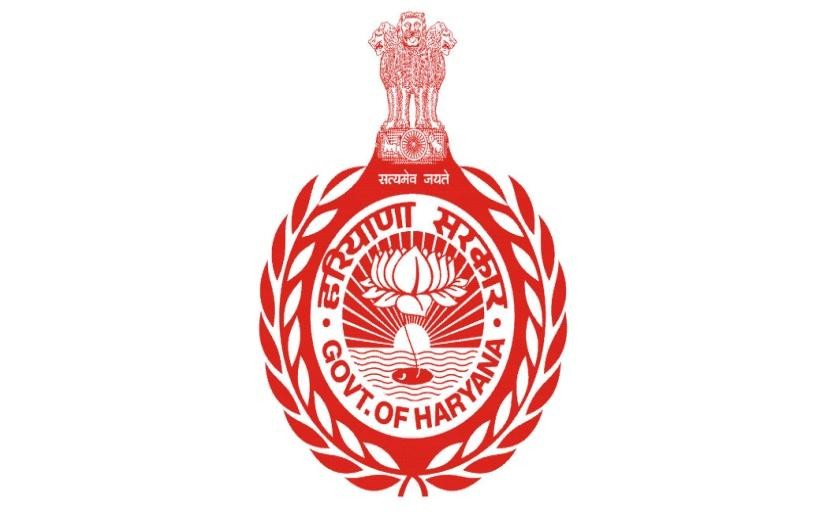 Department of Housing For All, Haryana State
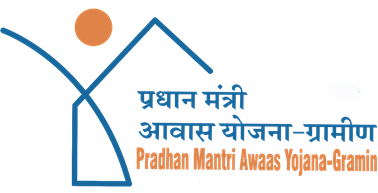 About us
To achieve the vision of Hon’ble Prime Ministry, State Government has created a new department, Department of Housing For All as a nodal agency for the housing need for the  Urban and Rural areas w.e.f 15.12.2020
Videos
Assistance to Beneficiaries
ACHIEVEMENTS
All the houses except the beneficiaries who died /left the village without legal heir will be completed by 30.09.2023
Awaas Plus Success Stories
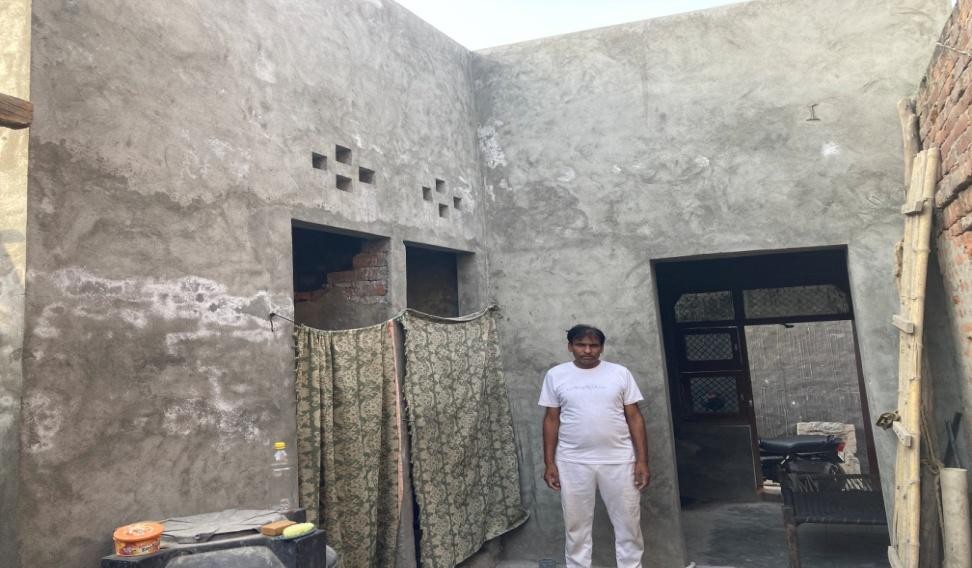 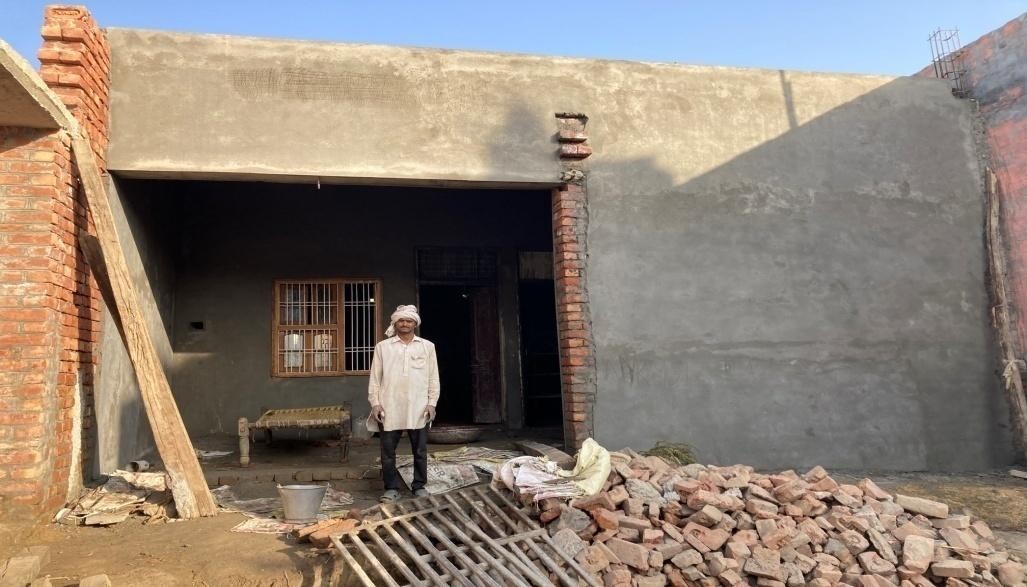 1-Ramniwas s/o Sh. Banwari
2-Satish S/o Sh. Zile Singh
GP Naraina, Tehsil Samalkha, Panipat
GP Kiwana, Tehsilamalkha, Panipat
After Construction
Before Construction
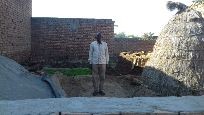 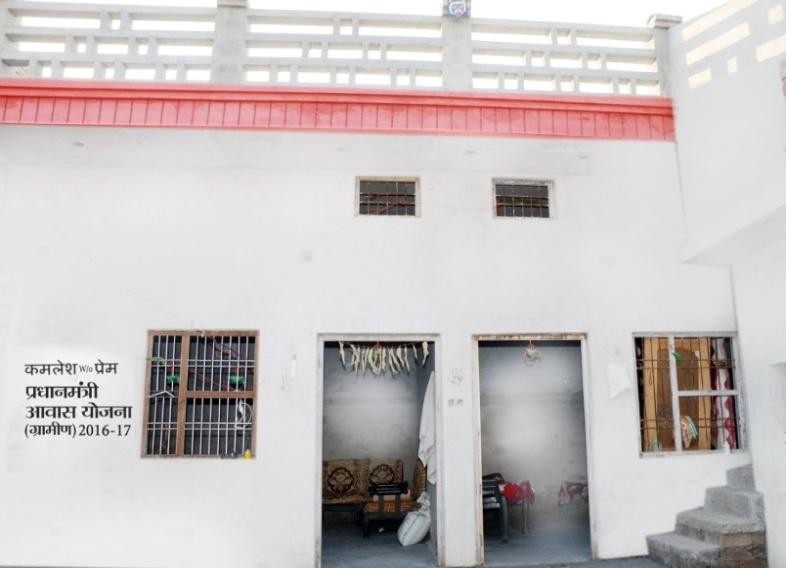 FINANCIAL PROGRESS
* Note
The State Govt. has released Rs. 92.09 crore in advance from State budget on recoup basis out of which Rs. 73.69 crore have been recouped. No Central/State share from treasury to SNA is pending.
The Audit statement and balance sheets for the year 2022-23 along with proposal for release of funds will be submitted to the Ministry by 20.08.2023
Griha Parvesh Activity
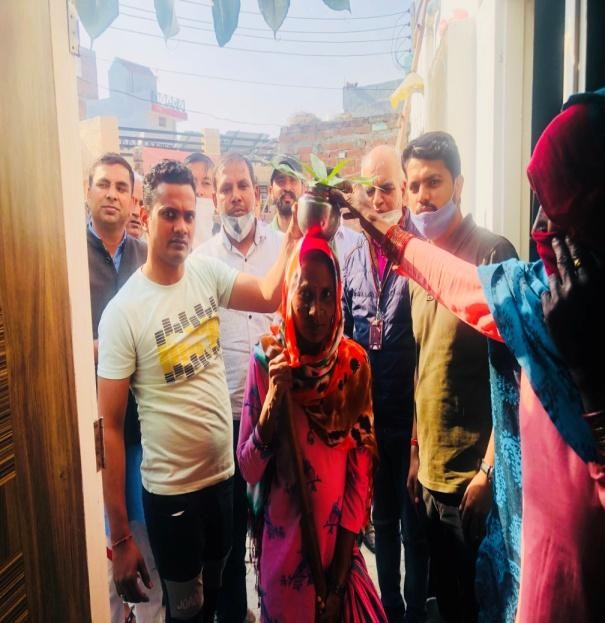 CONVERGENCE STATUS
AADHAR SEEDED STATUS
Social Media Activities
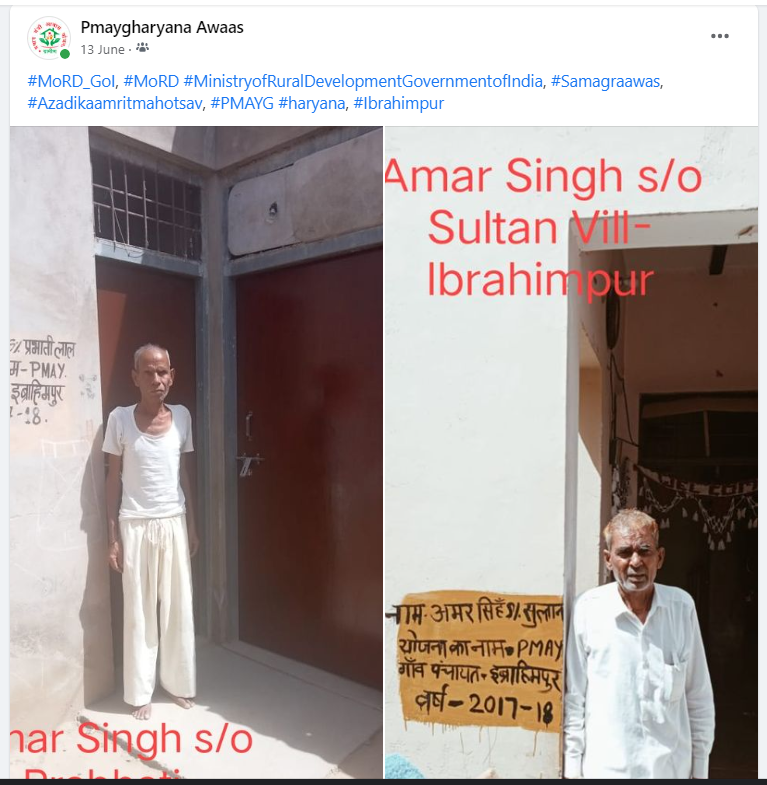 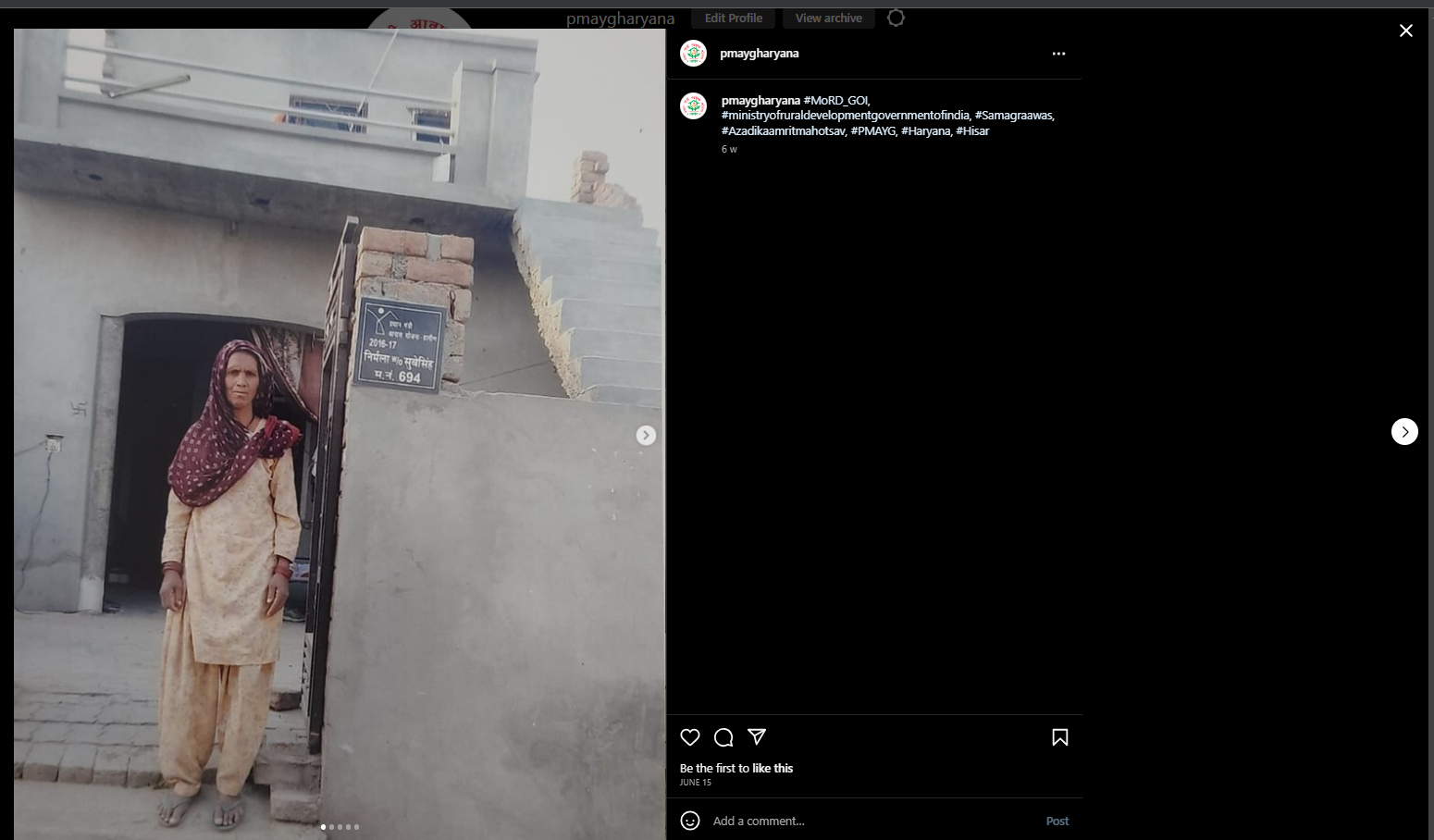 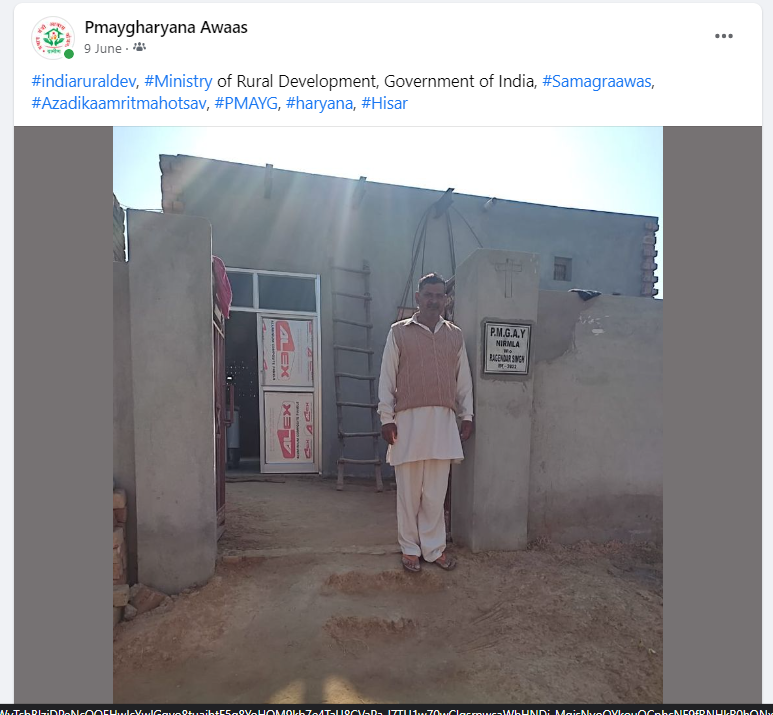 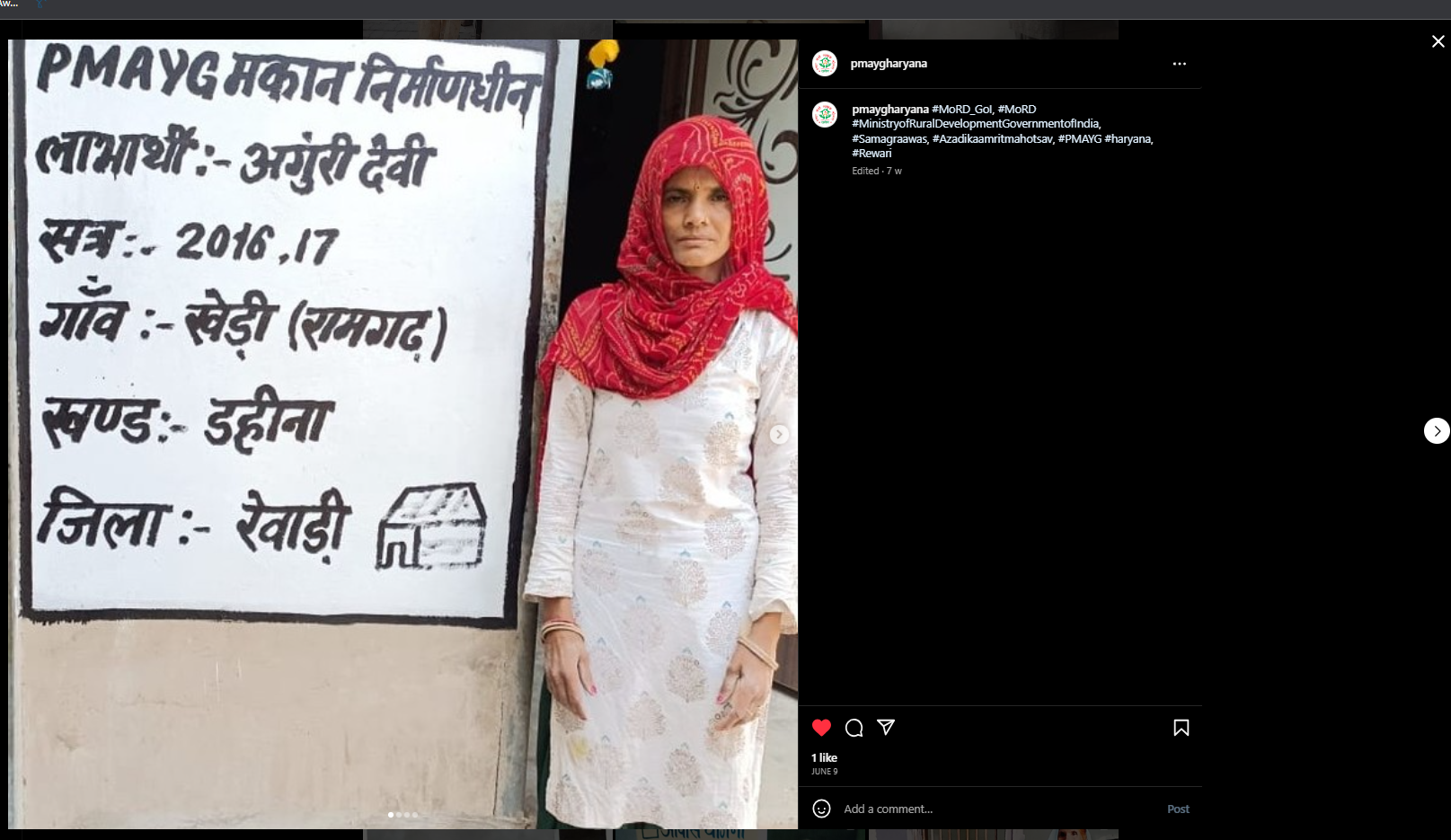 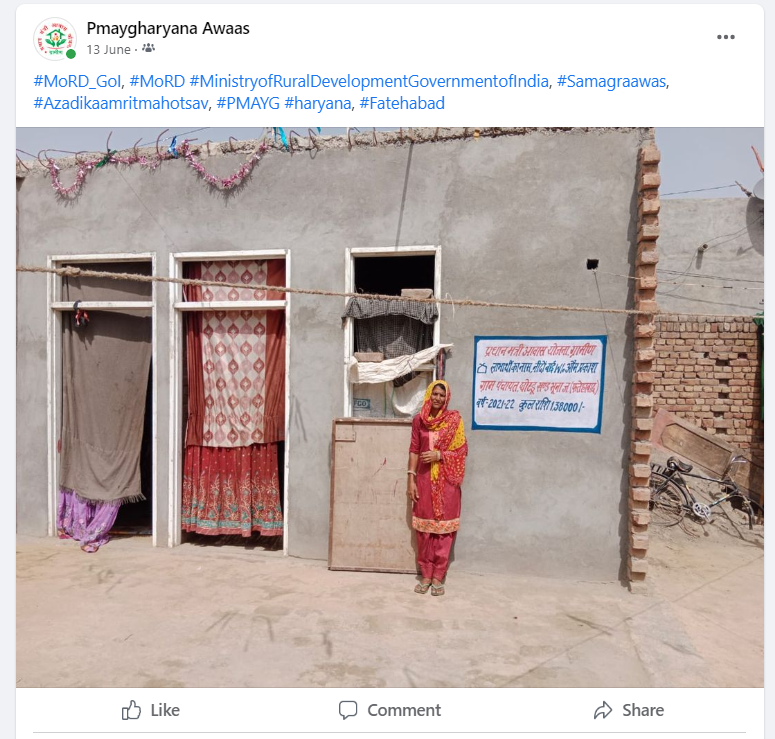 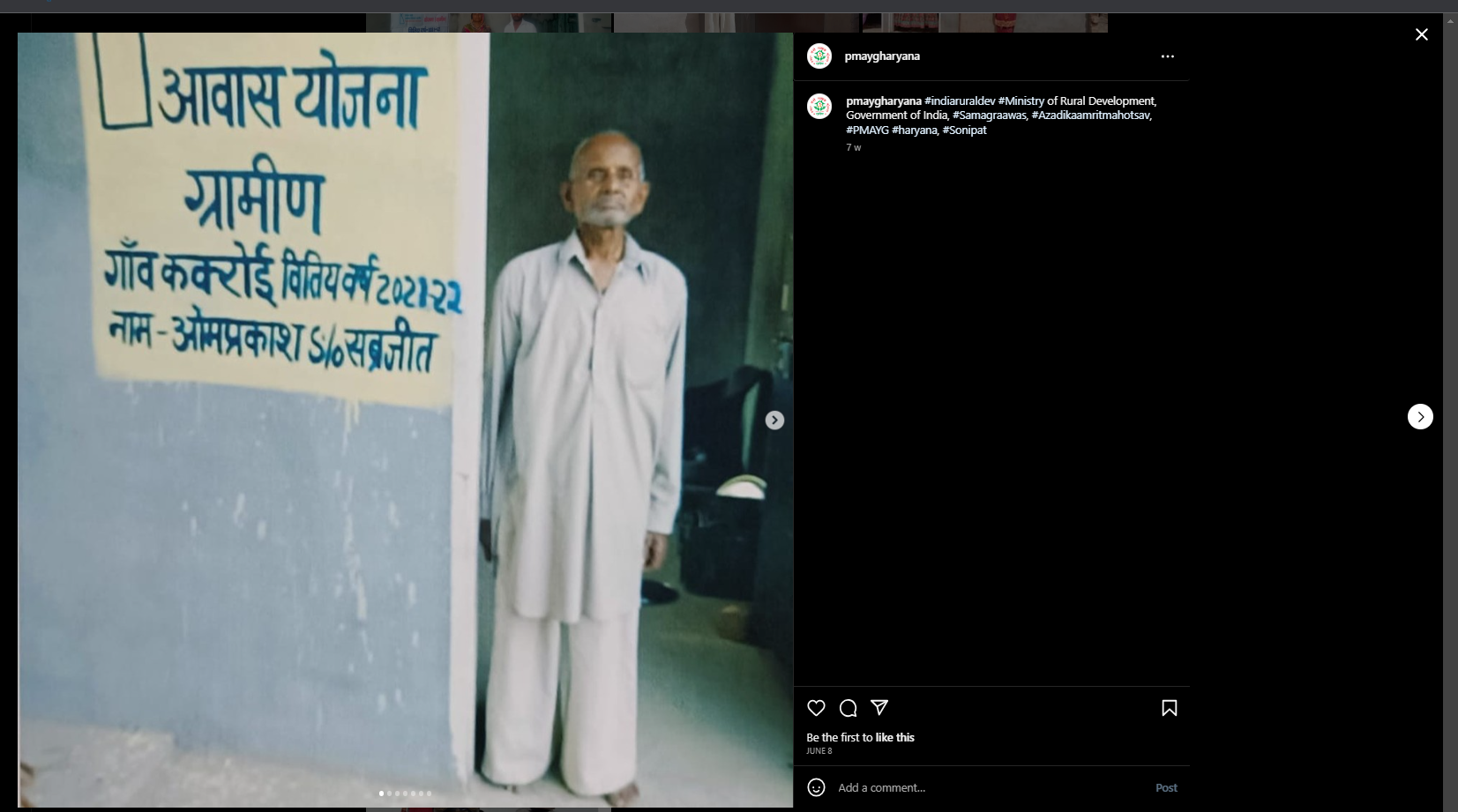 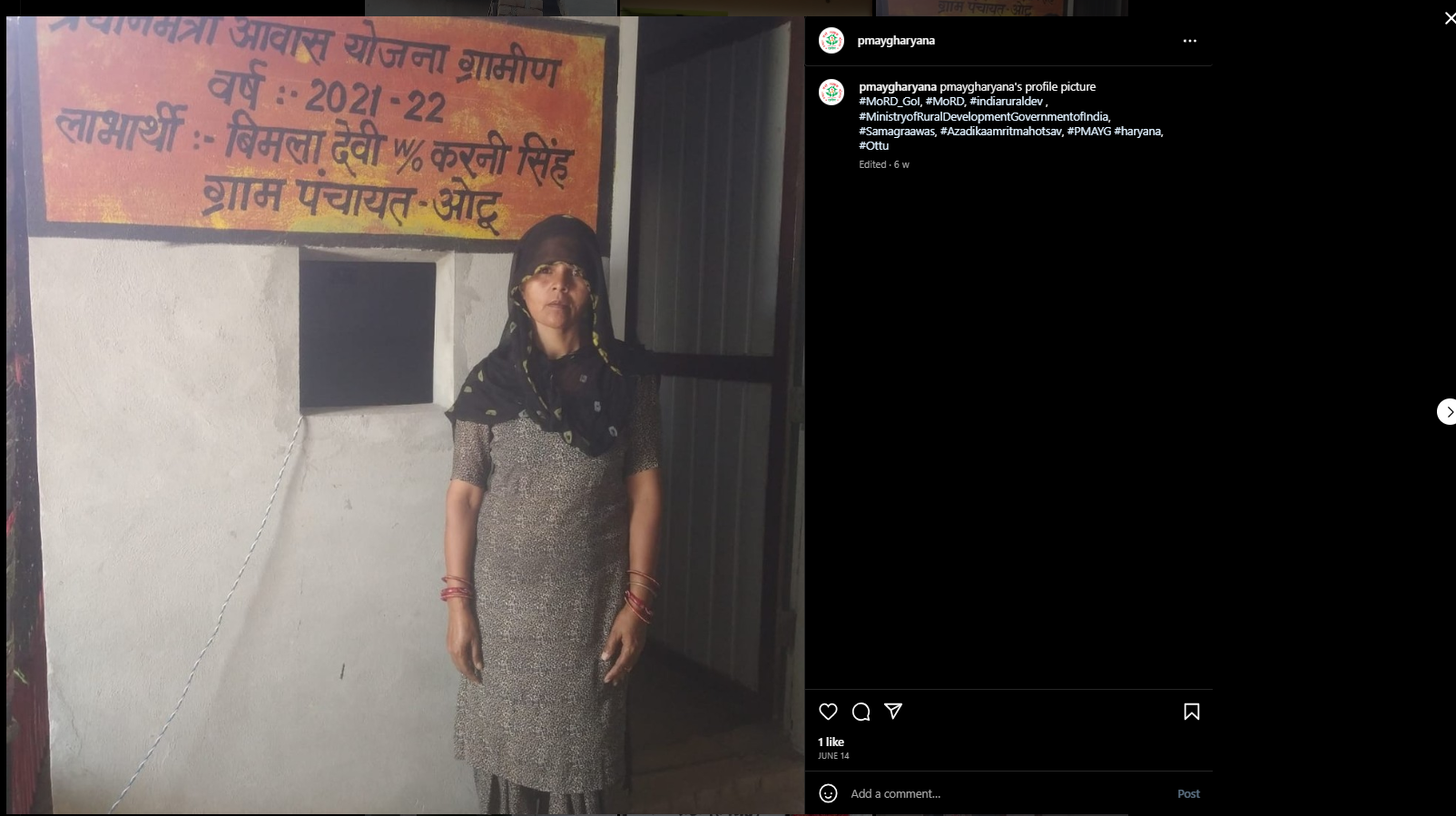 Thank You